MDDA ANNUAL PERFORMANCE PLAN – 2018/19

Presentation to the Portfolio Committee on Communications
19 April 2018
Contents
2
External issues raised by PCC
3
3
PCC Meeting with MDDA Staff
4
PCC Meeting with MDDA Staff
5
AGSA Findings
6
MDDA Mandate
Encourage the development of human resources and training, and capacity building, within the media industry, especially amongst HDGs
Encourage ownership of, and access to, media by HDGs as well as by historically diminished indigenous language and cultural groups
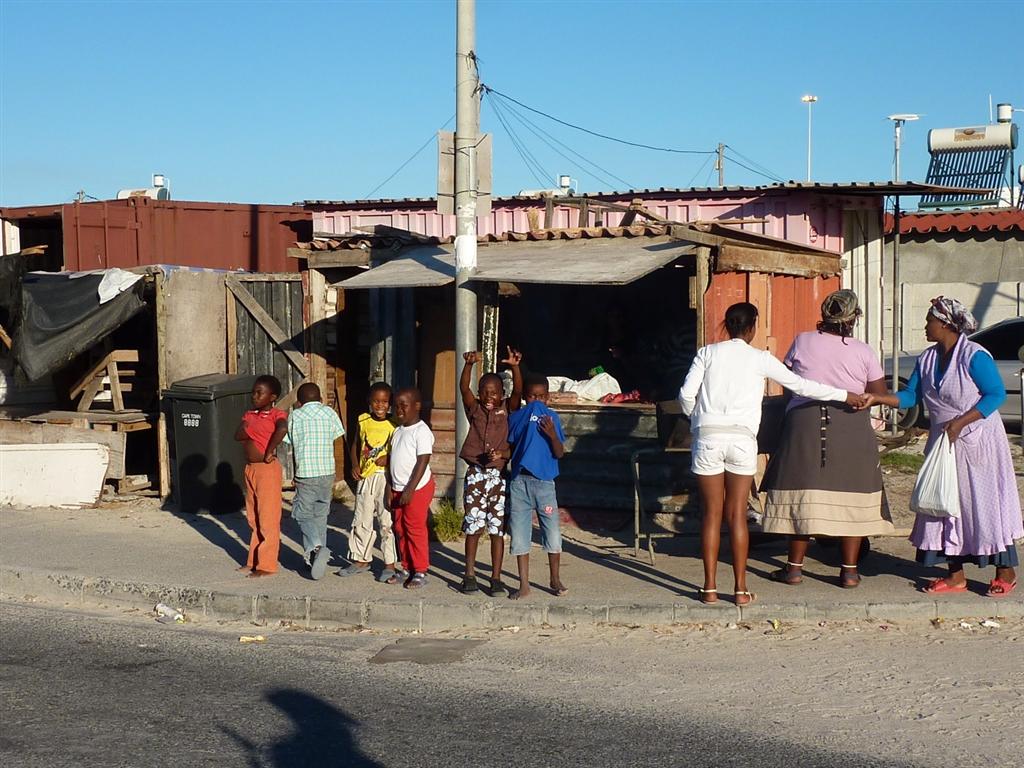 Encourage the channeling of resources to the community media sectors. Raise public awareness with regard to media development & diversity issues
Support initiatives which promote literacy and a culture of reading. Encourage research regarding media development & diversity
7
MDDA Strategic Five Year Priorities
Lead MDDA Act Review Processes: reconfiguration of the MDDA  Act to support changes in the sector. 
Organisational Renewal: review the current MDDA organisation structure, capacity, policy frameworks and funds to promote enhanced organisational delivery. 
Build Knowledge-based Organisation: promote implementation of cutting-edge research responsive to sectoral dynamics.
Expand Funding and Capacity for Community Media Development: review sustainability model to ensure media diversity and transformation.
Position MDDA as a Leader in the  Community Media Sector: contribute to increased Public and Media Sector Awareness in order to influence national policy.
8
Board Strategic Planning
(New Board members appointed late 2017)
Updated Situational Analysis (findings from Impact Study)
Socio-political and economic environment
Development of APP for 2018/2019
Review of KPIs in terms of SMART principle
National Development Plan (NDP) and macro environment
Concerns raised by Portfolio Committee on Communications
.
Department of Communications strategic objectives
Community media sector & broader media environment
9
Revised MDDA Strategy Map
Strategic Objectives in Programme 1 – Governance and Administration – reduced from four to one objective to position programme at strategic and not operational level
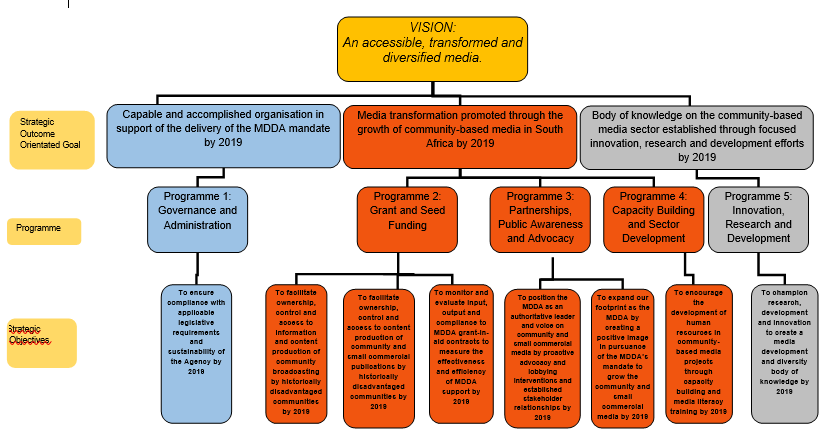 10
Impact Study findings
MDDA has made significant impact on transforming media landscape through number of community and small commercial media projects funded – but limitations, internal and external, hinder ability to deliver on its mandate
11
Human Resources - Organogram
12
APP: Core Programmes
Programme 2: Grant and seed funding
Sub-Programme 2.1: Community Broadcast Media
Sub-Programme 2.2: Print and Digital Media
13
APP: Core Programmes
Programme 2: Grant and seed funding
Sub-Programme 2.3: Monitoring & Evaluation
14
APP: Core Programmes
Programme 3: Partnerships, public awareness and advocacy
Sub-Programme 3.1: Strategic Programmes
Sub-Programme 3.2: MDDA Brand Building
15
APP: Core Programmes
Programme 4: Capacity building and sector development
Programme 5: Innovation, Research and Development
16
APP: Programme 1 - Governance and Administration
17
Revenue Analysis
Three main sources of income-:
Department of Communications (DoC):  Agency receives on average R31 m/yr
Broadcast and Print funders: Agency’s external fundraising resulted in MDDA currently receiving average of R32 million from broadcast funders. Stakeholder engagement initiatives to revive print media funding stream.
MDDA Fundraising: Over the medium term, Agency is developing a business case to secure additional external funding from the private sector and other funders.
18
Expenditure Analysis
Over MTEF, spending focus on promoting media development and diversity through financial and nonfinancial support to community broadcasting and community and small commercial print projects. 
Grant funding will be allocated to ensuring sustainability, through strengthening of existing small commercial, community print and community broadcast projects. 
Seed funding for new small commercial, community print and community broadcast projects will be allocated from transfers from DoC and external funders. 
Spending on these activities expected to amount to R125 million over MTEF.
19
Thank You
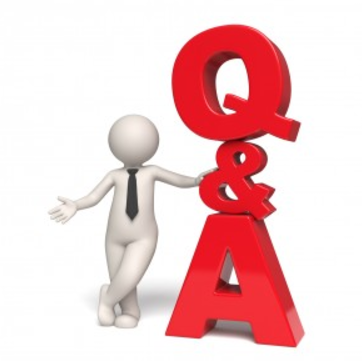 20